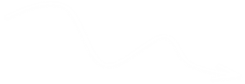 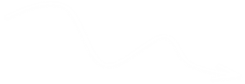 Электрический ток в вакууме и газах
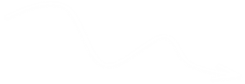 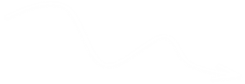 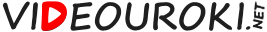 Вакуум
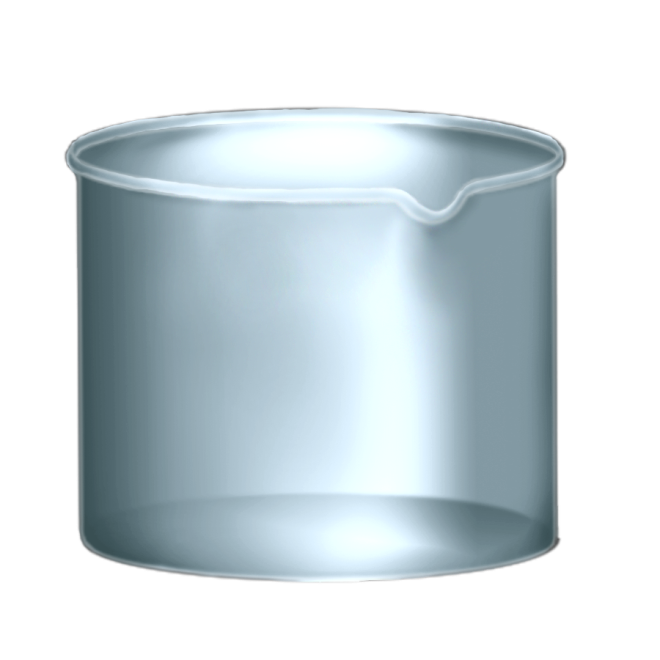 Вакуум — это такое состояние вещества, при котором его молекулы могут пролететь от одной стенки сосуда до другой, ни разу не испытав соударения.
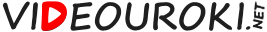 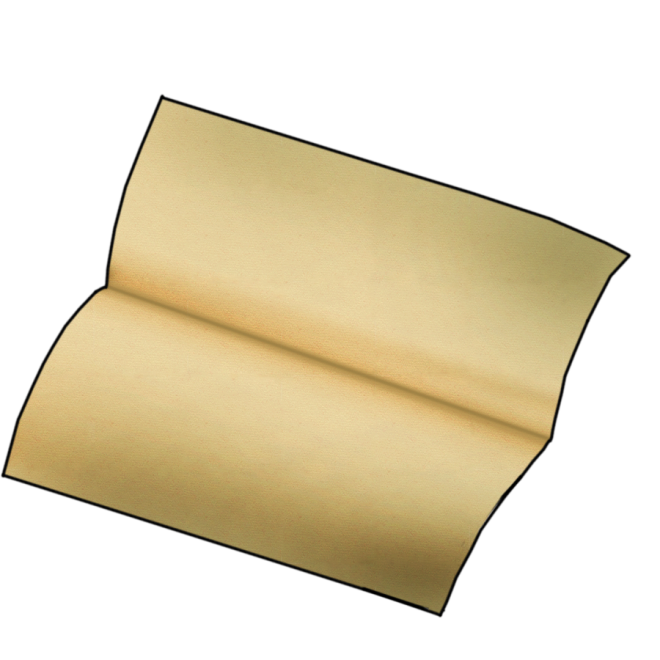 Термоэлектронная эмиссия
Вакуумный диод
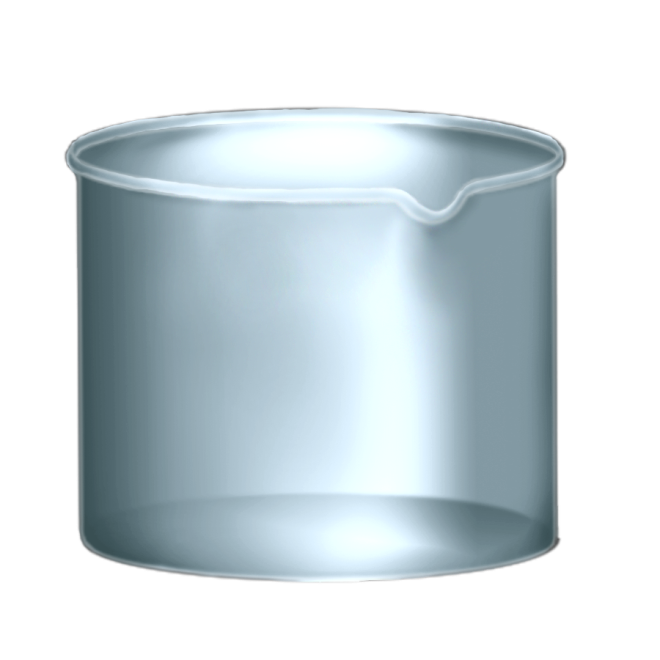 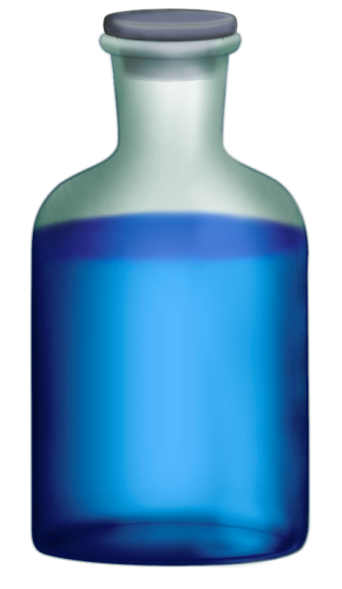 Термоэлектронная эмиссия — это процесс испускания электронов разогретым металлом.
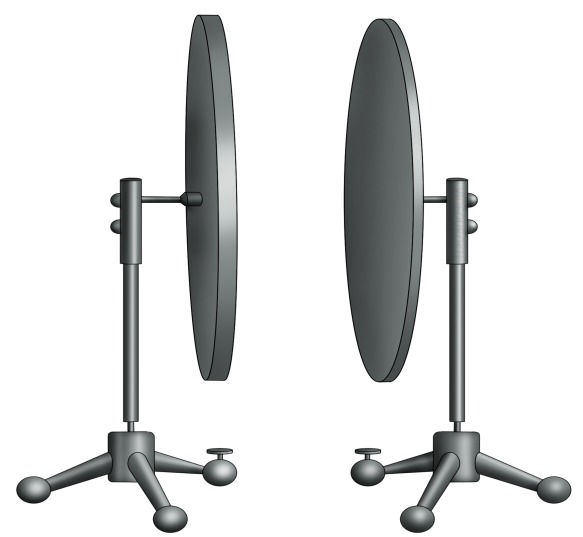 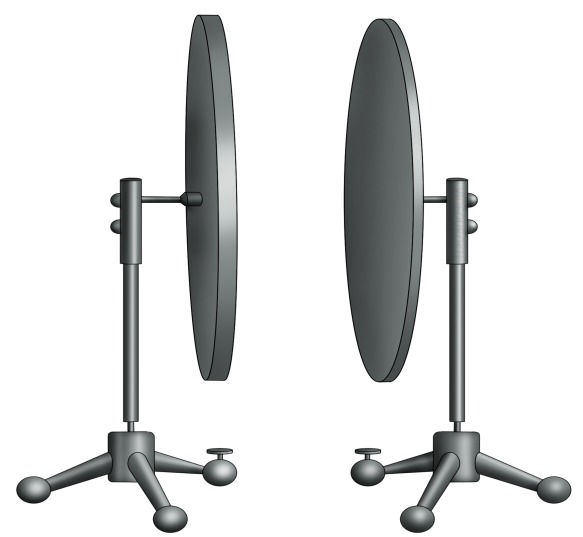 Катод
Анод
Для достижения термоэлектронной эмиссии температура не должна быть достаточно высокой, чтобы разрушить металл.
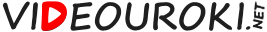 Электрический ток в газах называется газовым разрядом
Способы создания газового разряда
Привнести электрические заряды в газ извне
Разделить нейтральные молекулы на ионы и электроны
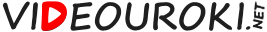 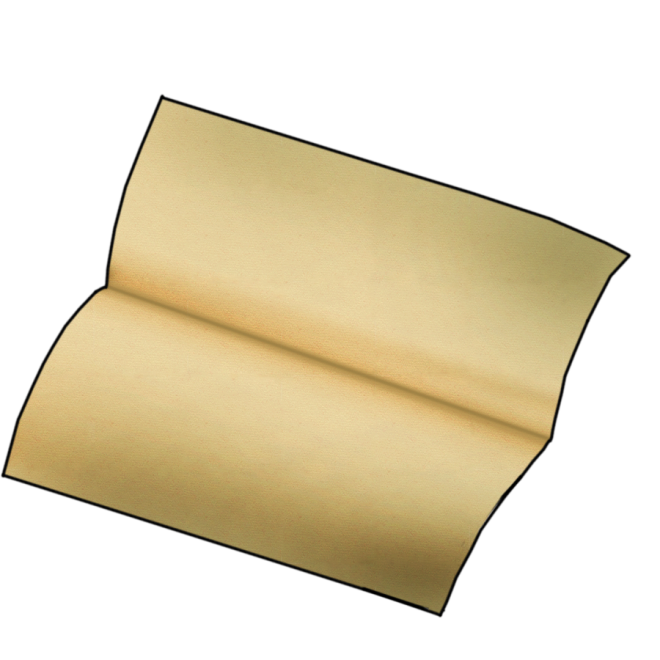 Ионизация газа
Ионизация — это процесс разделения нейтральных молекул на ионы и электроны.
Один из способов вызвать ионизацию газа — это нагревание.
Ионизацию газа также можно вызвать излучением.
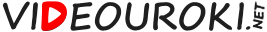 Газовые разряды
Несамостоятельный
Самостоятельный
Ток протекает в газе только под действием внешнего ионизатора
Ток протекает в газе без поддержки внешнего ионизатора
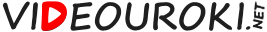 Основные выводы
Вакуум — это такое состояние газа, при котором его молекулы пролетают от одной стенки сосуда до другой, не соударяясь друг с другом.
Термоэлектронная эмиссия — это процесс испускания электронов разогретым металлом.
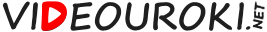 Основные выводы
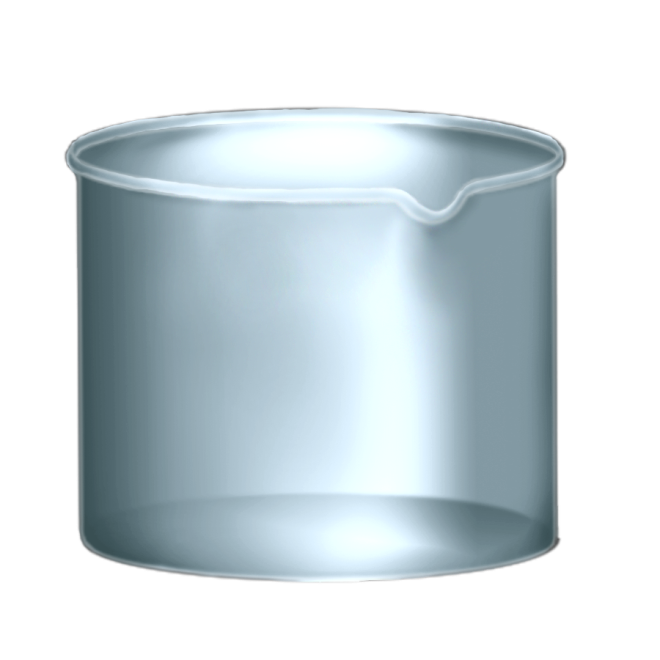 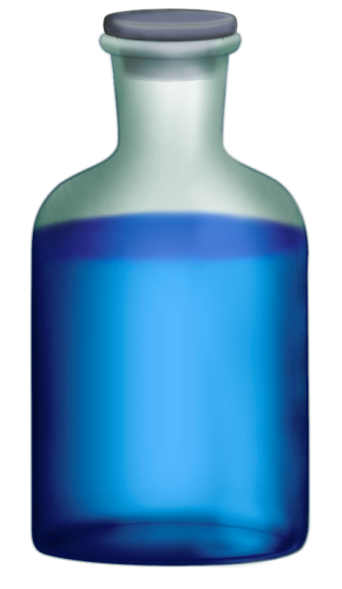 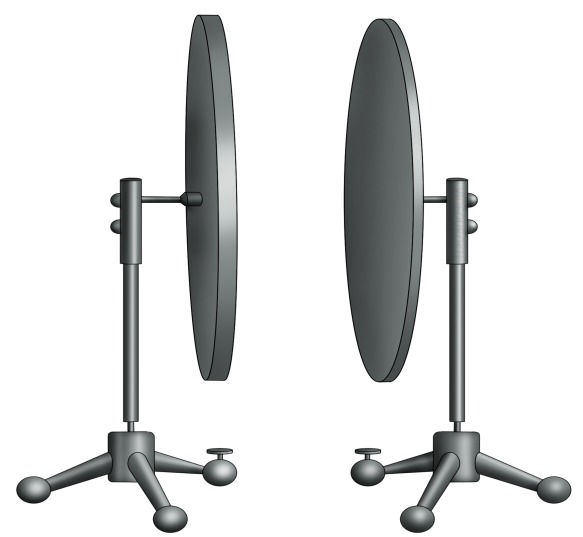 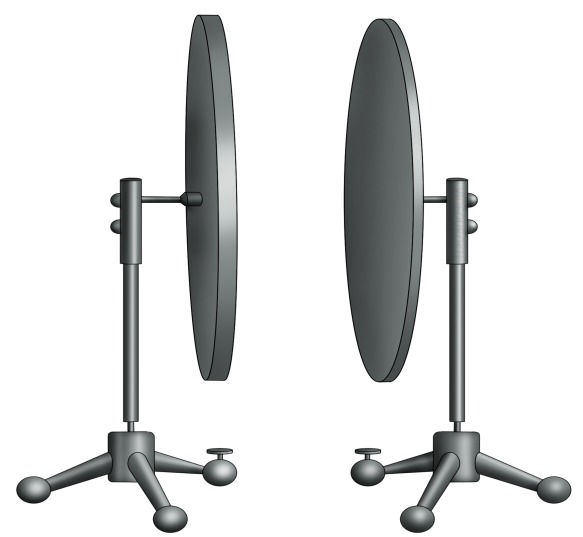 Катод
Анод
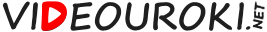 Способы создания газового разряда
Привнести электрические заряды в газ извне
Разделить нейтральные молекулы на ионы и электроны
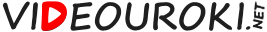 Основные выводы
Вакуум — это такое состояние газа, при котором его молекулы пролетают от одной стенки сосуда до другой, не соударяясь друг с другом.
Термоэлектронная эмиссия — это процесс испускания электронов разогретым металлом. 
Ионизация — это процесс разделения нейтральных молекул на положительные ионы и свободные электроны.
Газовый разряд —  электрический ток, протекающий в газе.
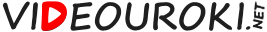 B
A
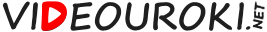